Script
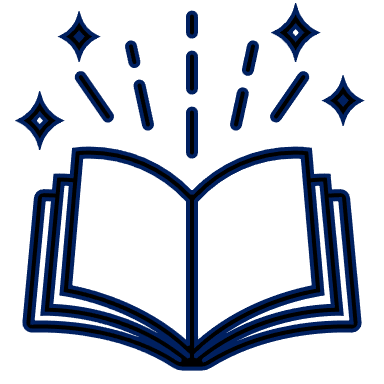 pp. 42 à 45
Cœur : physiologie
Chaque cellule et chaque région du cœur a son propre rythme de battement.
Désordre
Peu efficace

Comment les battements de toutes les zones du cœur peuvent – elles se synchroniser ?
Système cardionecteur
Système nerveux autonome
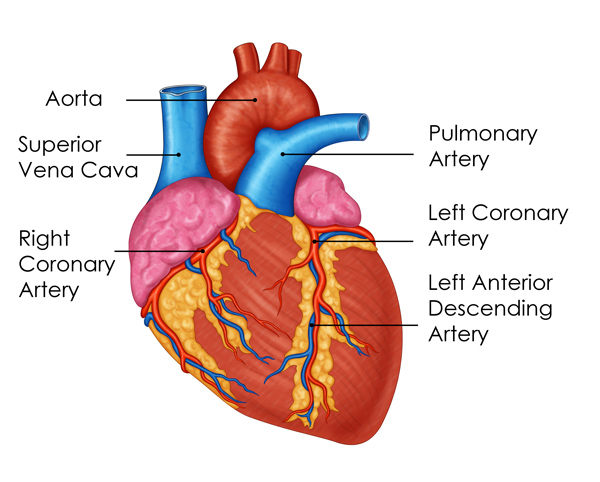 Oreillettes
~ 60 batt / min
Ventricules
~ 20-40 batt / min
Cœur : Système cardionecteur
1. Nœud sinusal
Oreillette droite
Rythme
Contraction des oreillettes
2. Nœud auriculoventriculaire
Entre oreillettes & ventricules
Ralentir, synchroniser
3. Faisceau auriculoventriculaire
Septum interventriculaire
4. Myofibres de Purkinje
Ventricules
Contraction des ventricules
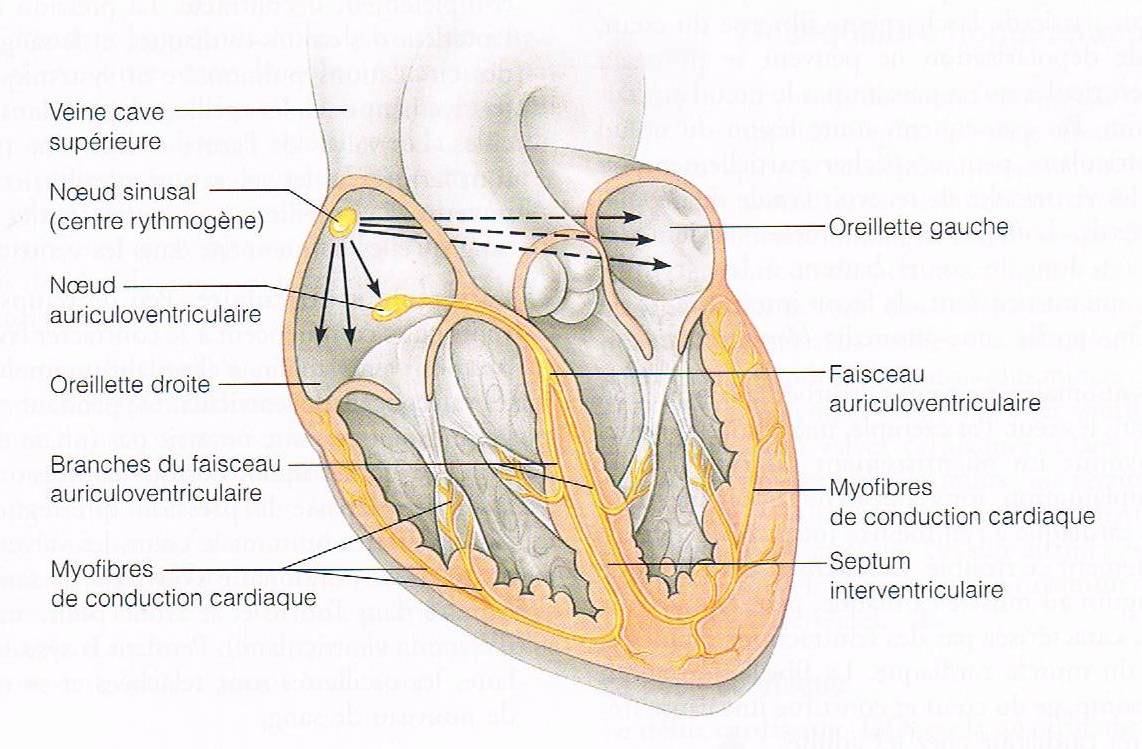 Cœur : Système nerveux autonome (SNA)
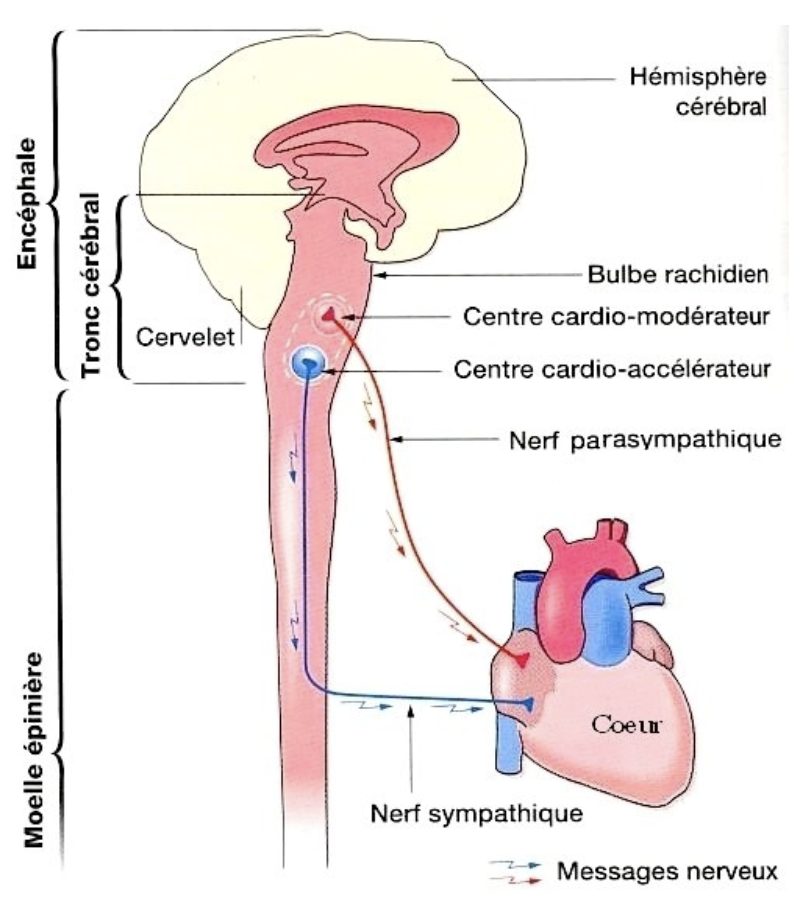 Bien que le cœur puisse battre de façon autonome, il est également sous l’influence du système nerveux autonome (SNA) :

Nerf parasympathique
Freine le cœur
Nerf sympathique
Accélère le cœur

Les signaux chimiques et électriques envoyés par ces nerfs permettent de modifier les contractions cardiaques.
Cœur : électrocardiogramme
Le courant électrique qui parcourt le cœur peut être détecté par un électrocardiogramme (ECG) :
= tracé des changements électriques enregistrés, qui rend compte de tous les potentiels d’action produits par les myocytes cardiaque à chaque battement.
Placement des électrodes
Résultat
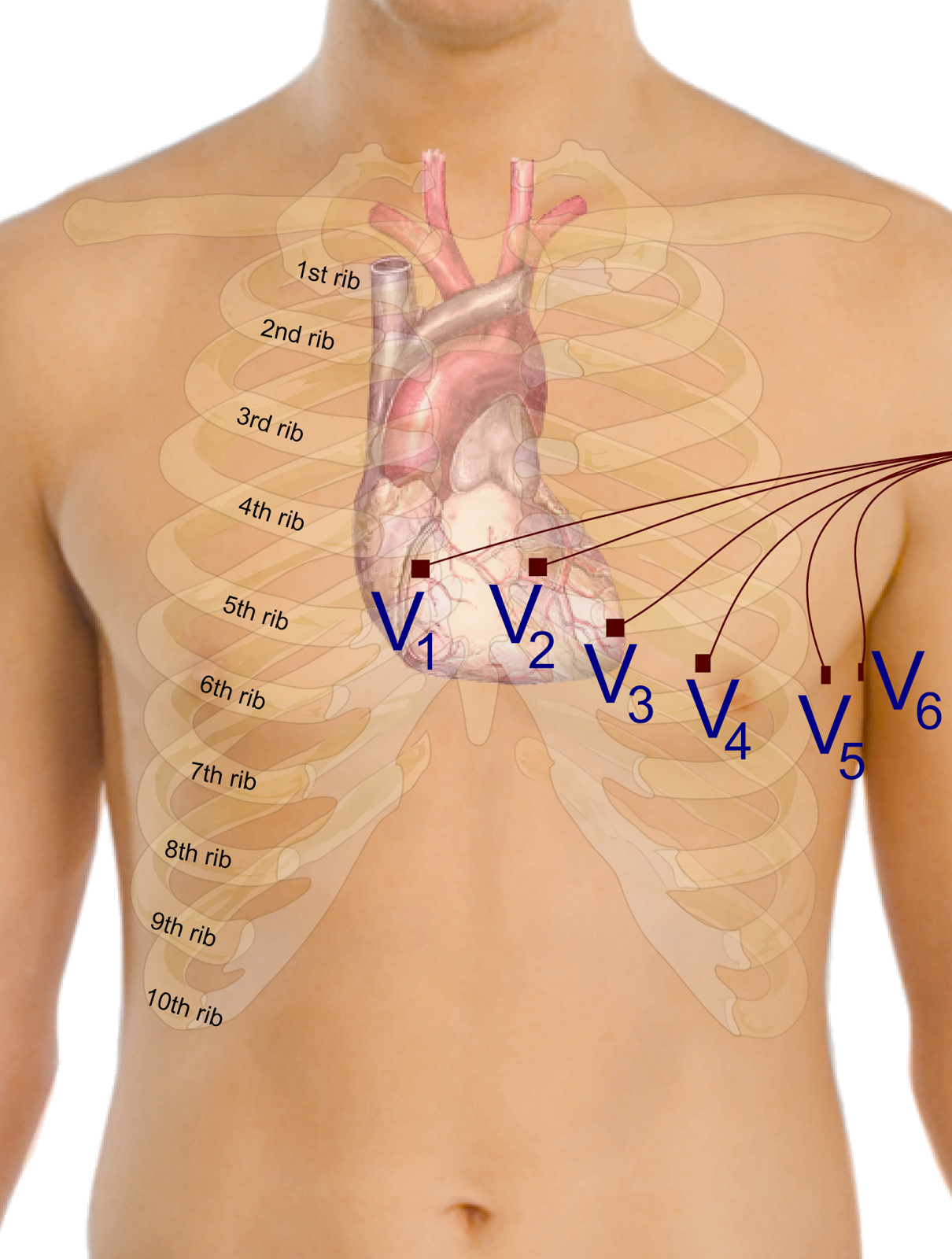 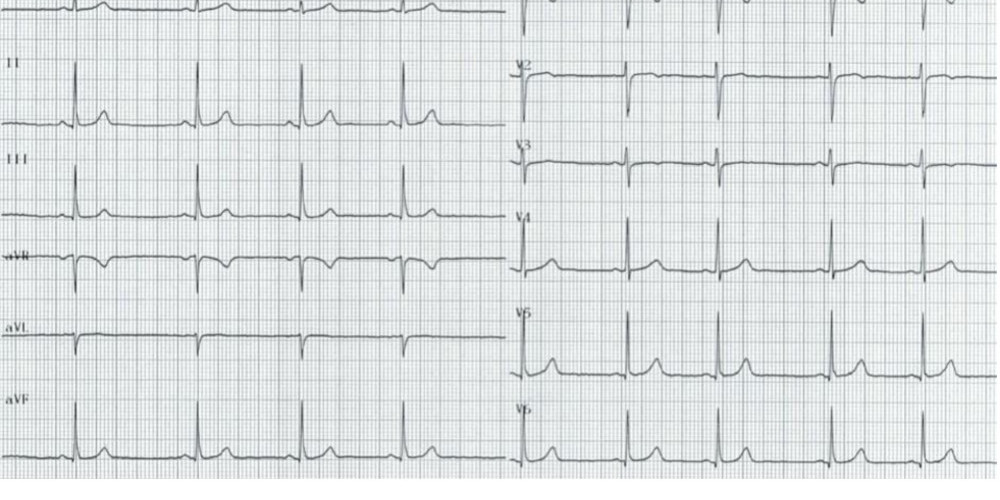 Cœur : électrocardiogramme
1 ligne d’ECG normal
Quelle fréquence cardiaque ?
1 battement chaque 0,8 s  75 bpm

3 zones visibles
Onde P
Complexe QRS
Onde T
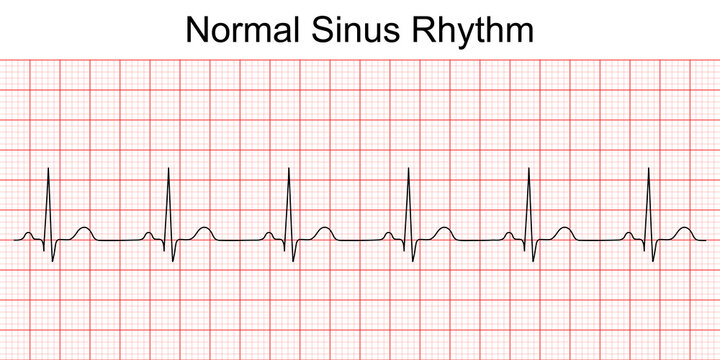 Rythme cardiaque
0,2 s
Cœur : électrocardiogramme
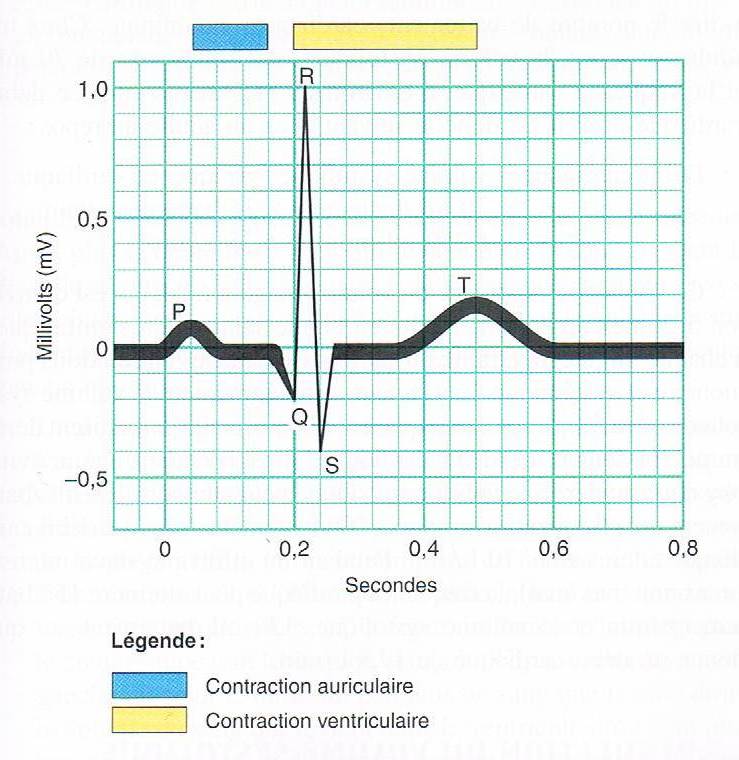 Onde P
Nœud sinusal  oreillettes
Suivi par la contraction des oreillettes peu après

0,08s
Cœur : électrocardiogramme
Pause
Nœud auriculoventriculaire

0,08s
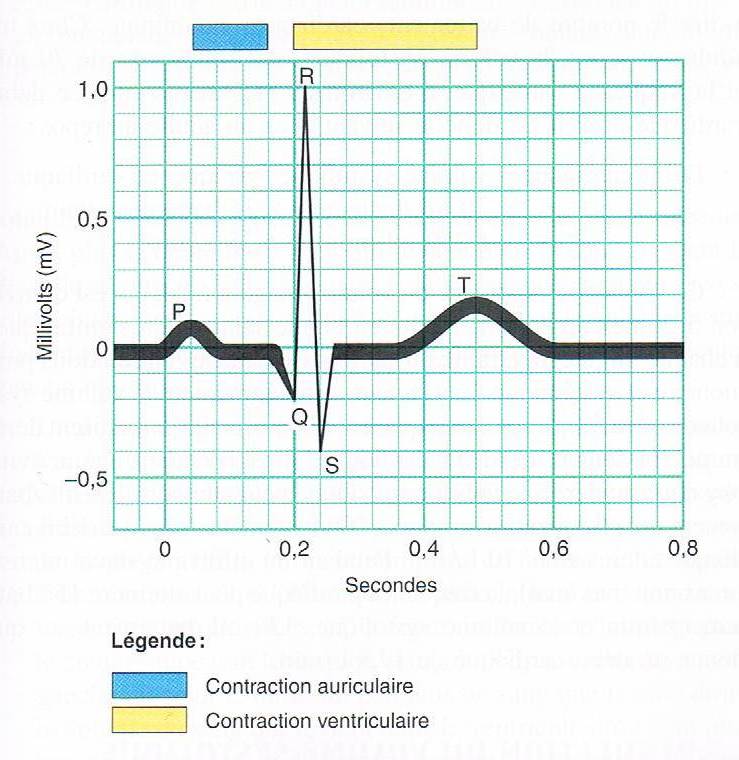 Cœur : électrocardiogramme
Complexe QRS
Nœud auriculoventriculaire  ventricules
Suivi par la contraction des ventricules peu après

0,12s
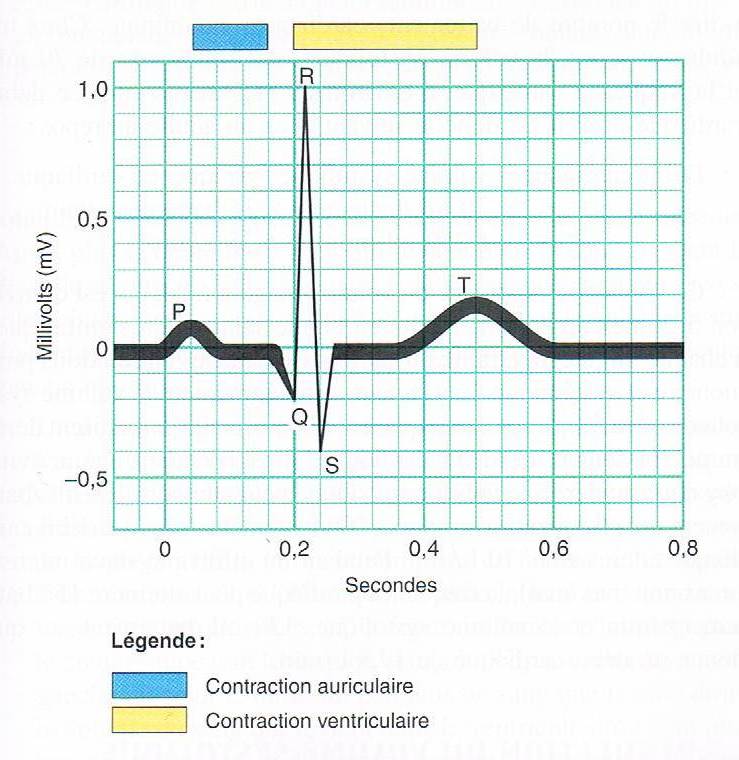 Cœur : électrocardiogramme
Onde T
Relâchement des ventricules


Où est l’onde de relâchement des oreillettes ?
Cachée sous QRS qui est beaucoup plus « fort »
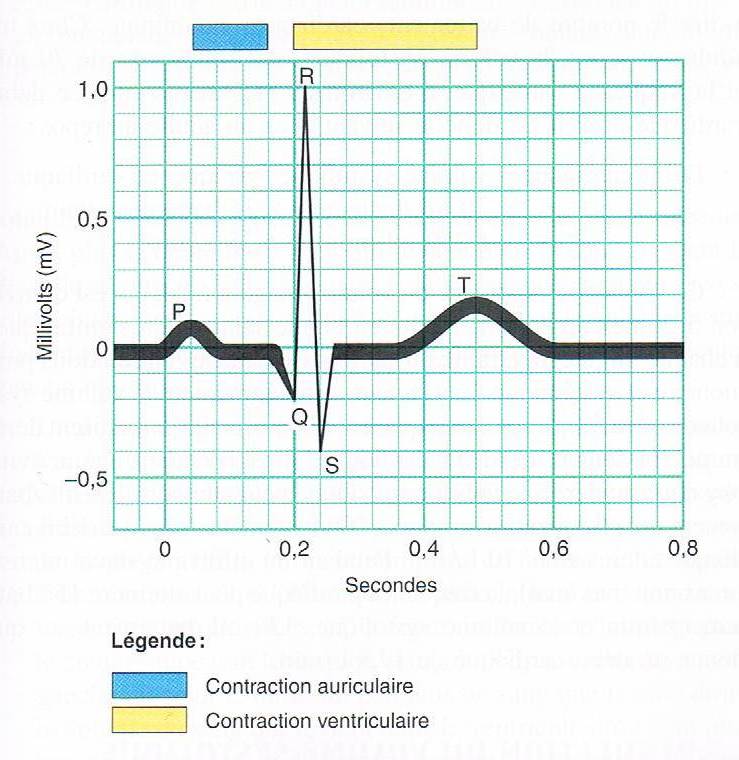 Cœur : électrocardiogramme
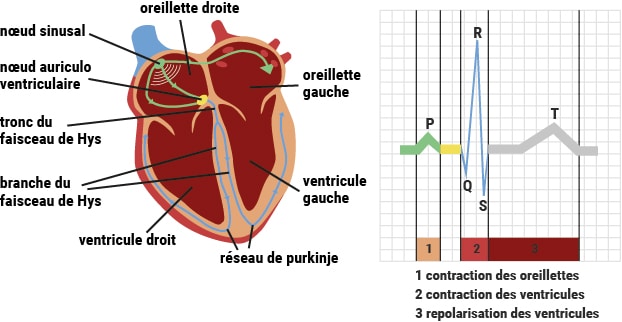 Cœur : électrocardiogramme
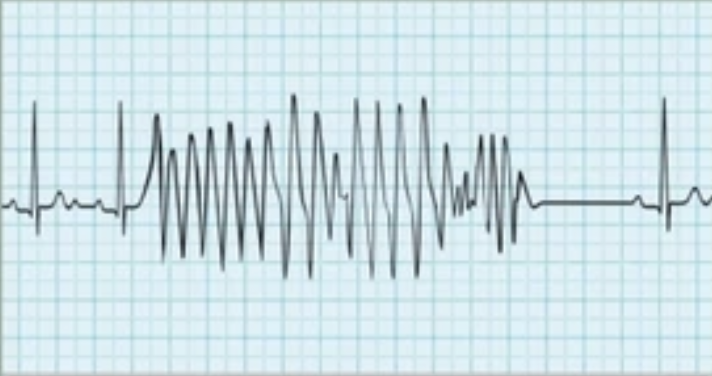 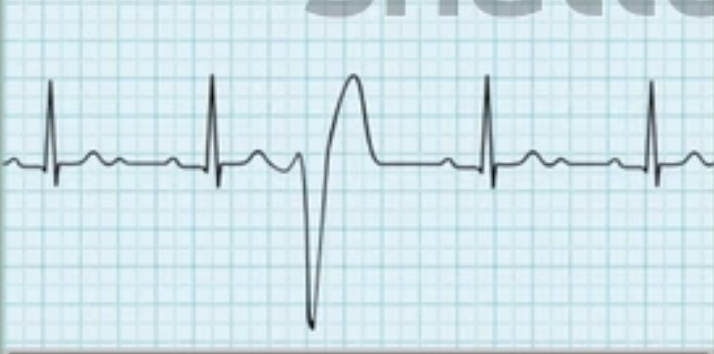 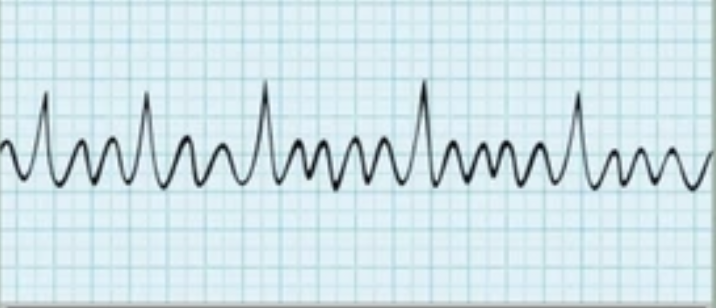 Cœur : électrocardiogramme
Vidéo : https://www.youtube.com/watch?v=OtUPjnj_zC4
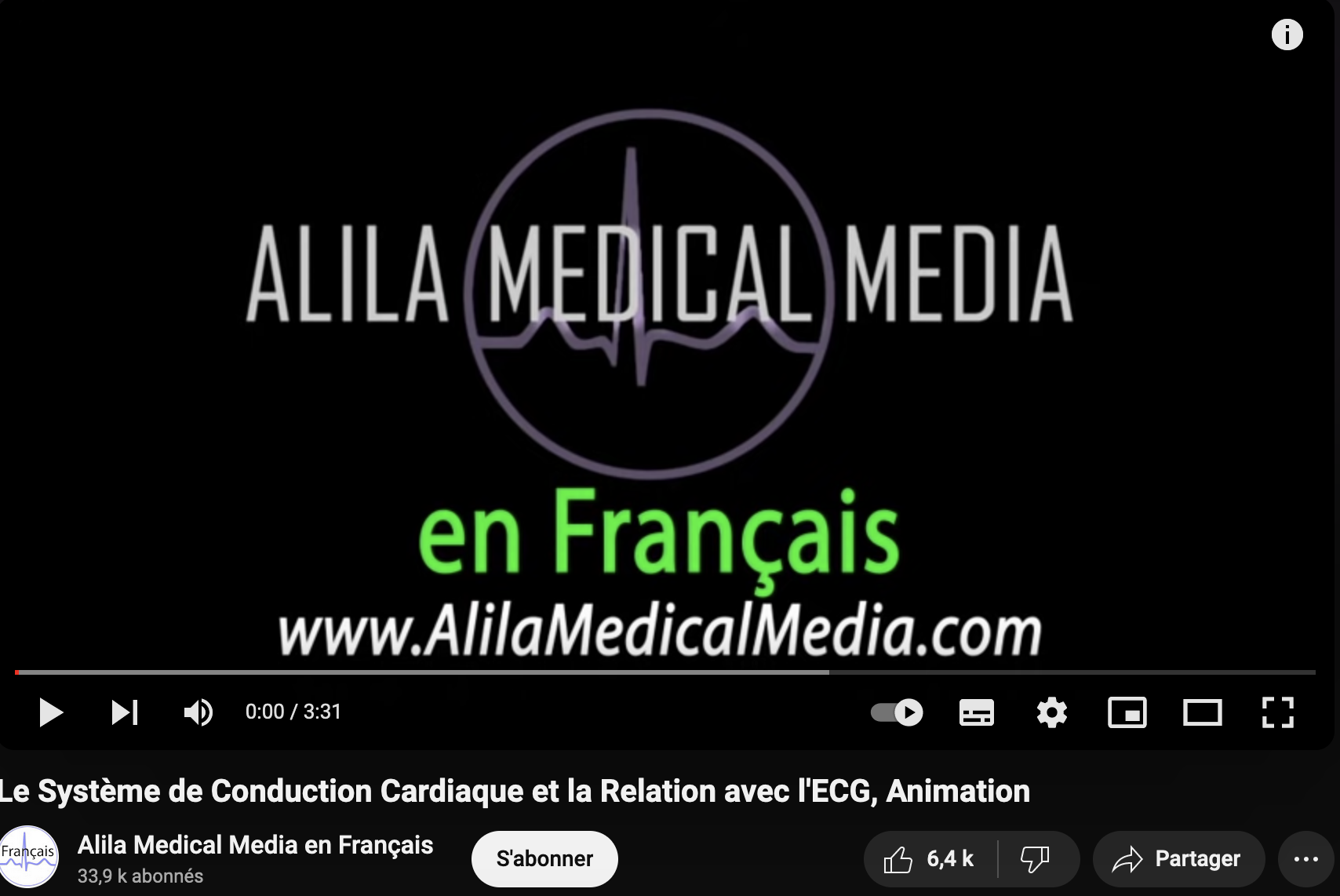 Cycle cardiaque
Tous les événements associés à un battement cardiaque.

2 termes importants associés au cœur :
Diastole = phase de relaxation
Systole = phase de contraction

Chaque cycle cardiaque comprend la systole et la diastole des oreillettes et des ventricules.
Cycle cardiaque
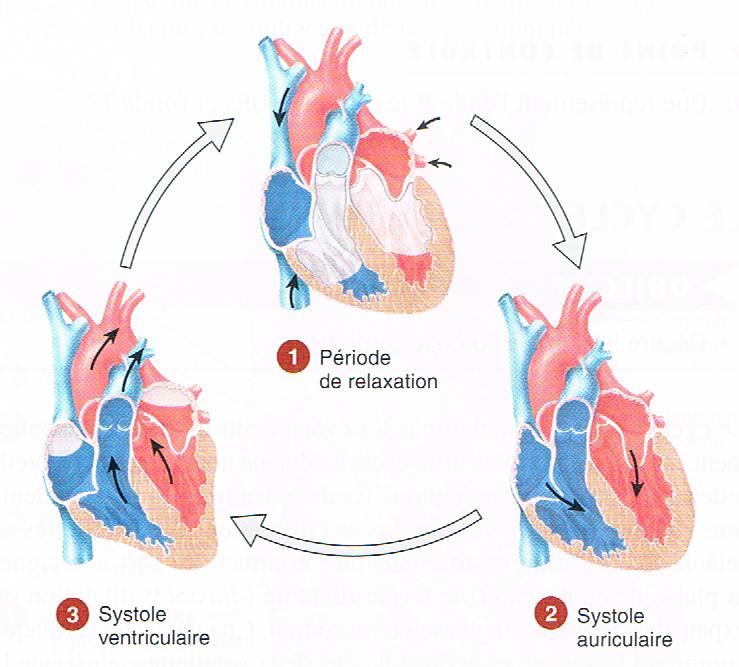 Le cycle cardiaque est composé de 3 phases :
Diastole
Systole auriculaire
Systole ventriculaire
Cycle cardiaque : diastole
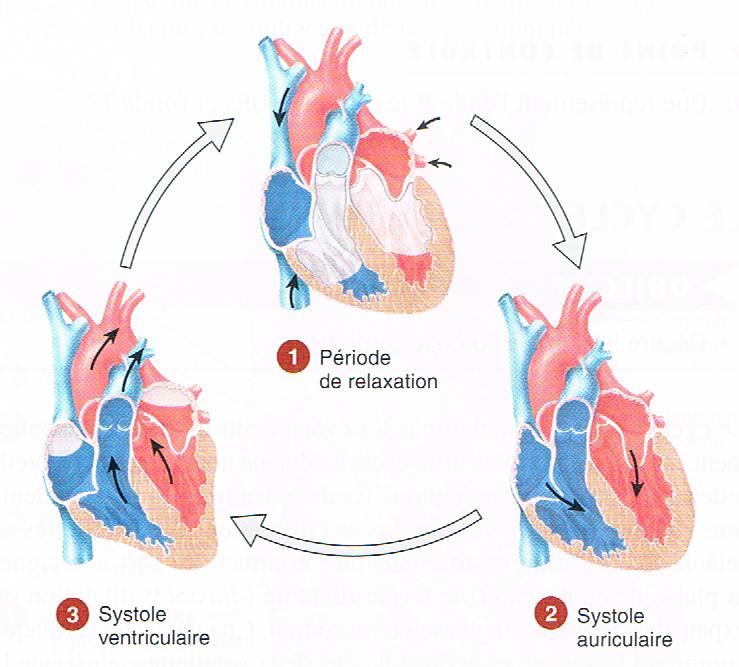 Remplissage 75%
Cycle cardiaque : diastole
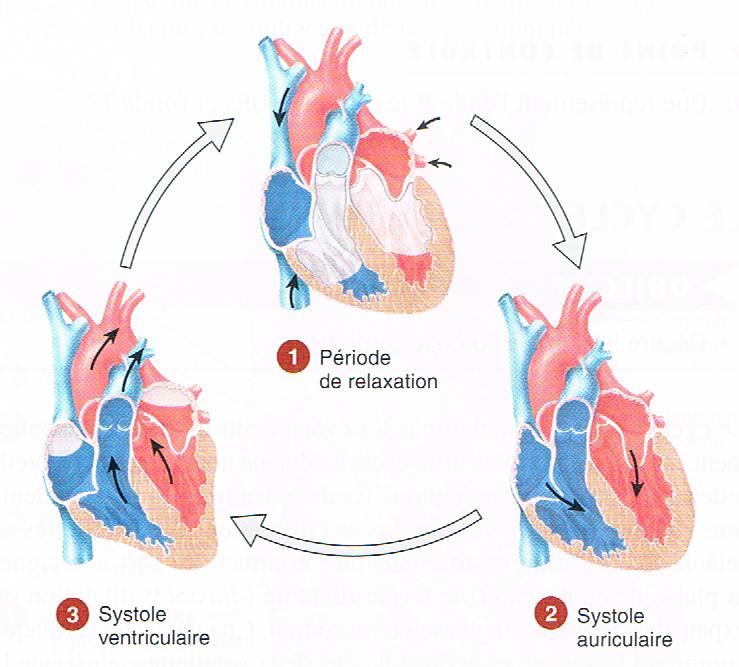 Diastole
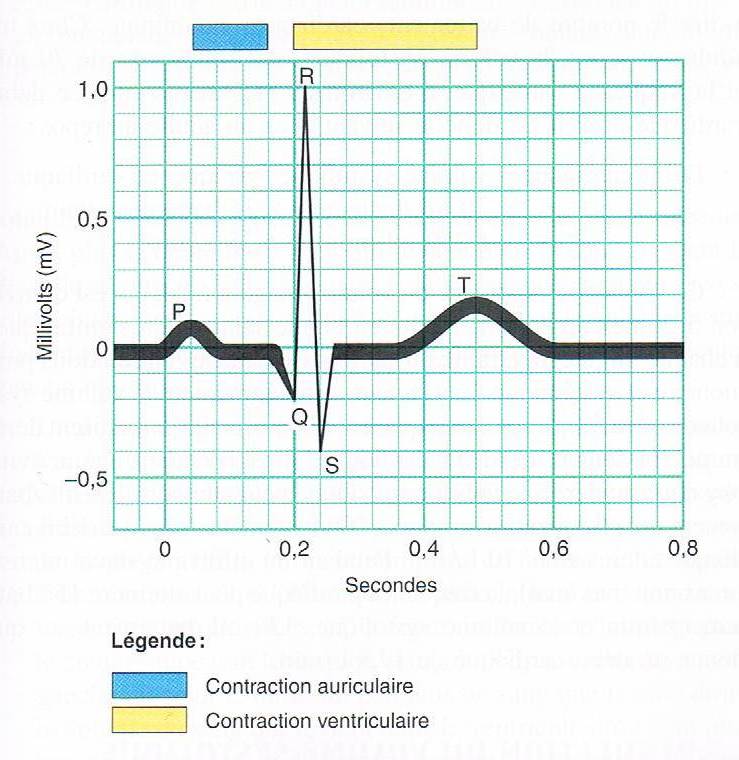 Cycle cardiaque : diastole
Valves auriculoventriculaires ouvertes
Diastole
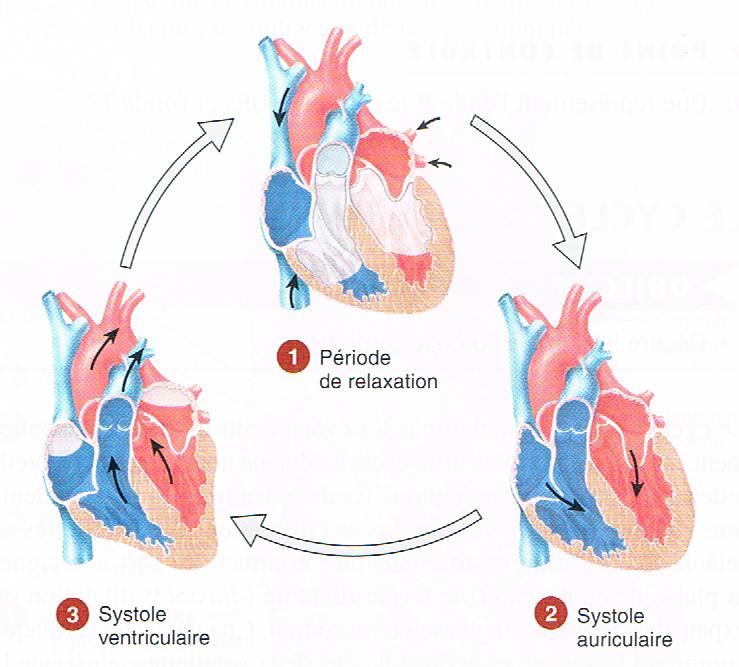 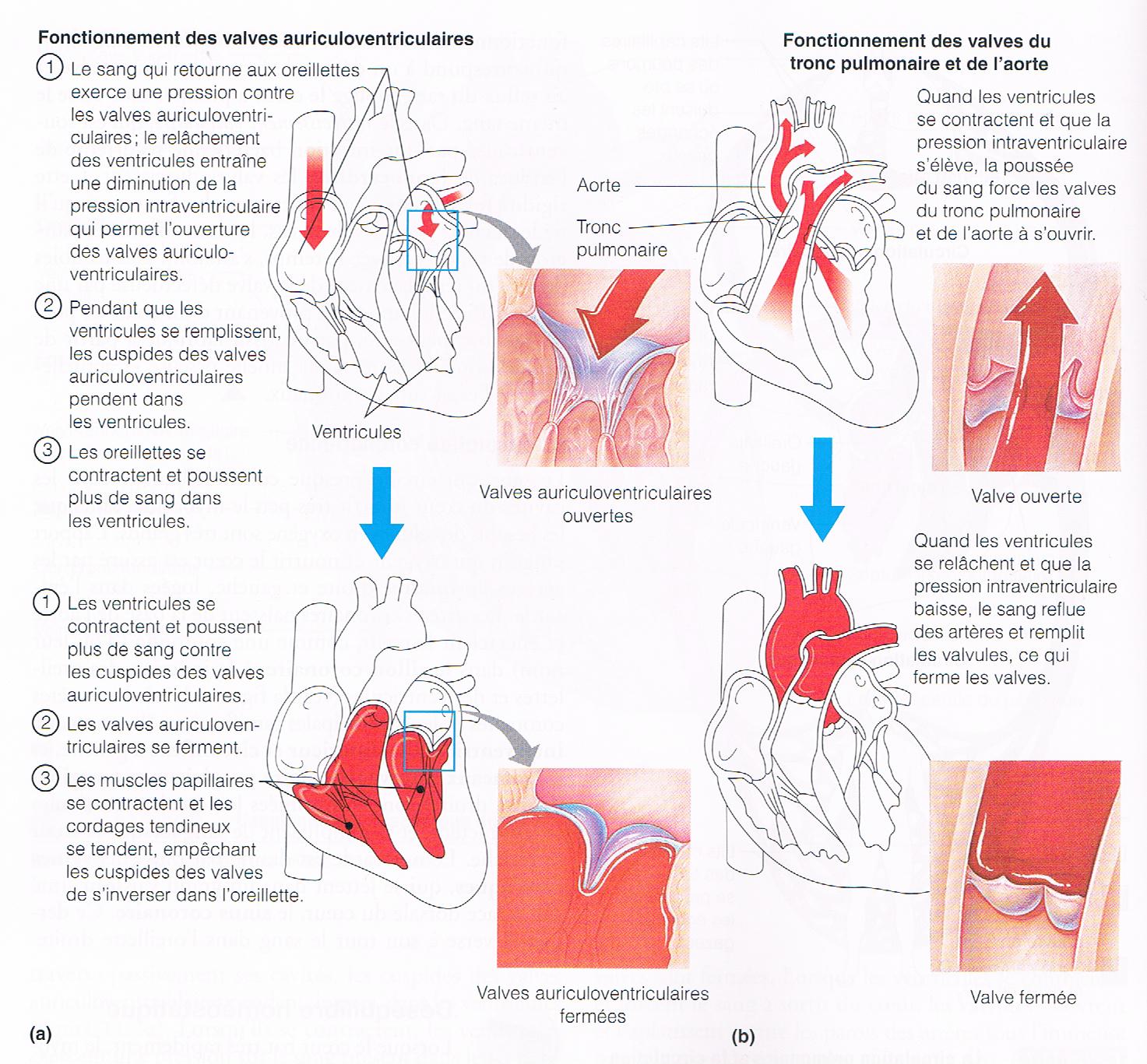 Valves aortique et pulmonaire fermées
Cycle cardiaque : systole auriculaire
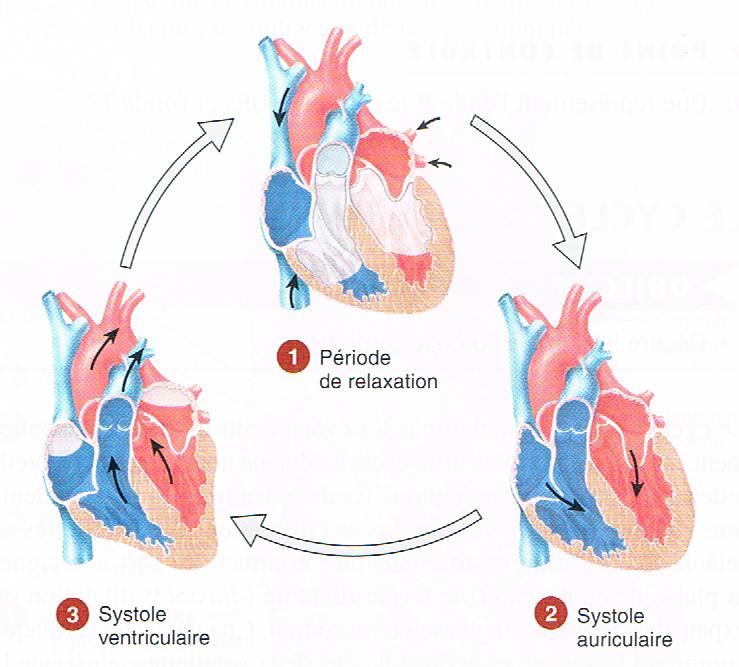 Remplissage 100%
Cycle cardiaque : systole auriculaire
2. Systole auriculaire
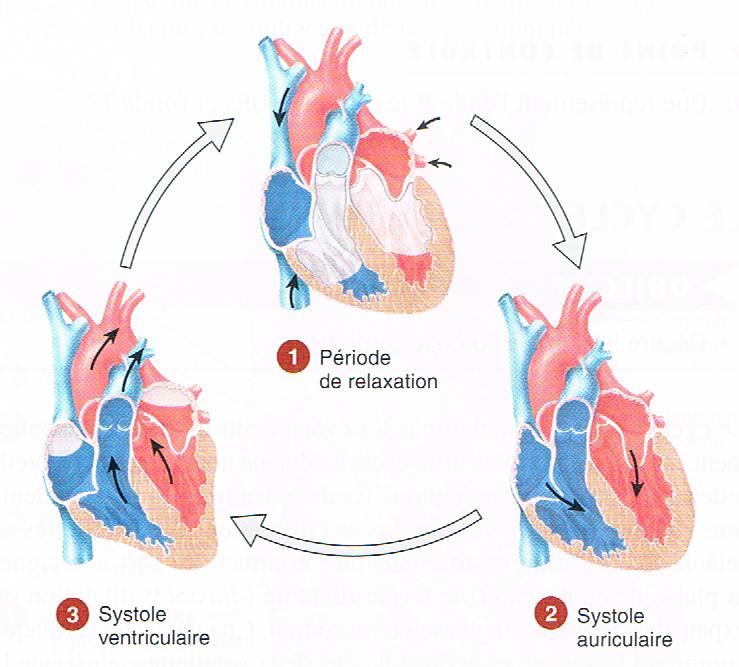 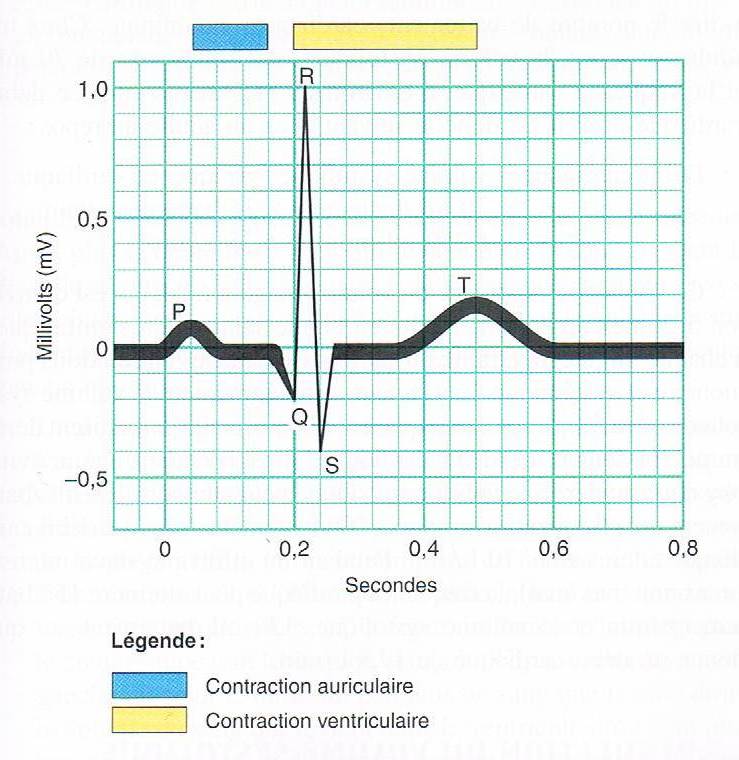 Cycle cardiaque : systole auriculaire
2. Systole auriculaire
Valves auriculoventriculaires ouvertes
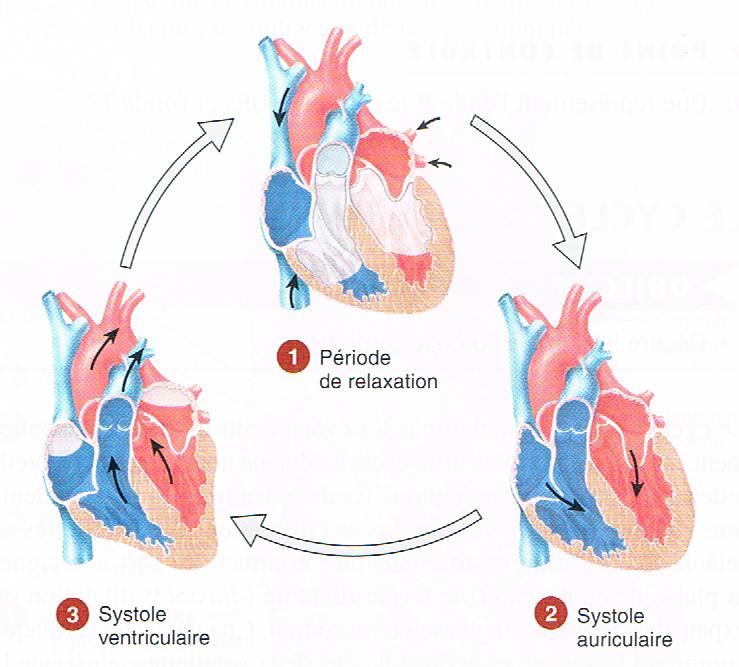 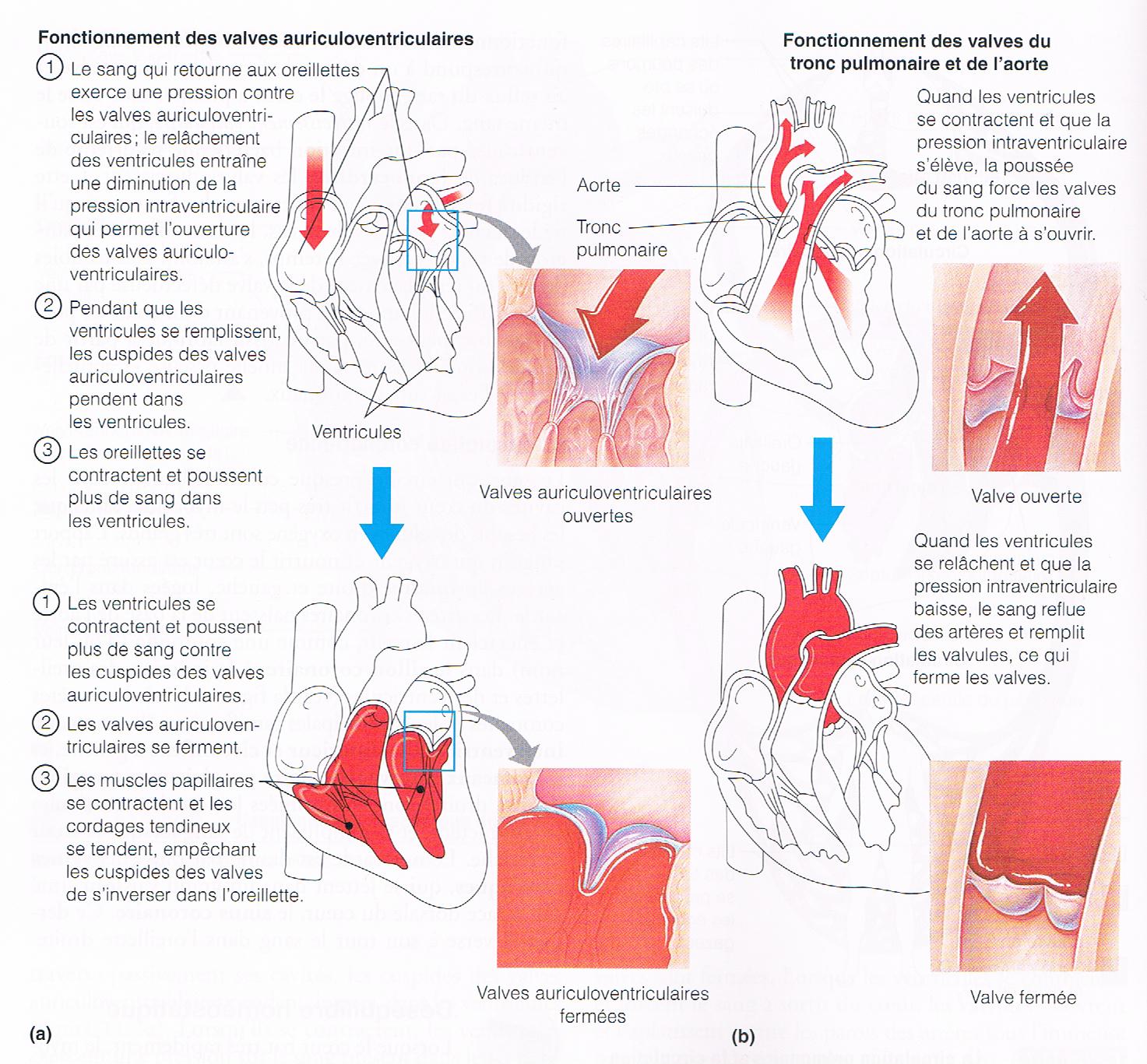 Valves aortique et pulmonaire fermées
Cycle cardiaque : systole ventriculaire
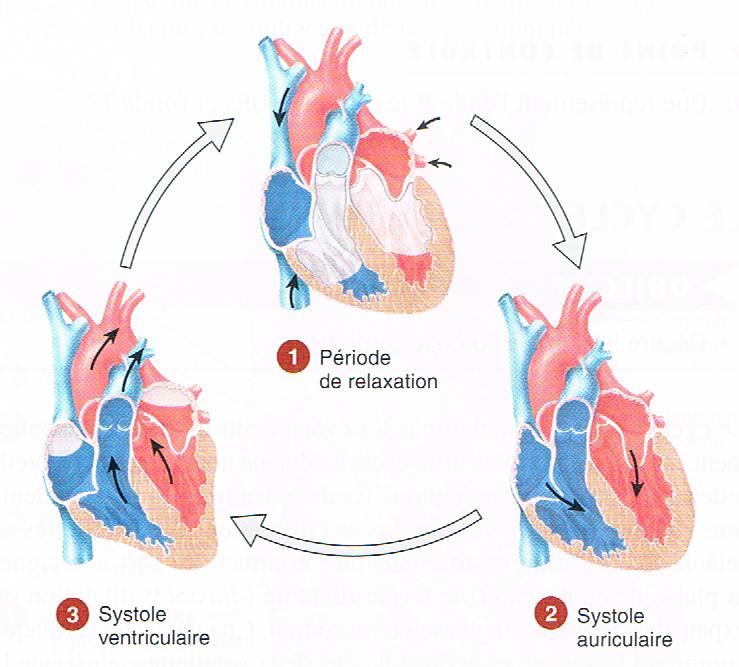 Valves aortique et pulmonaire ouvertes
Cycle cardiaque : systole ventriculaire
3. Systole ventriculaire
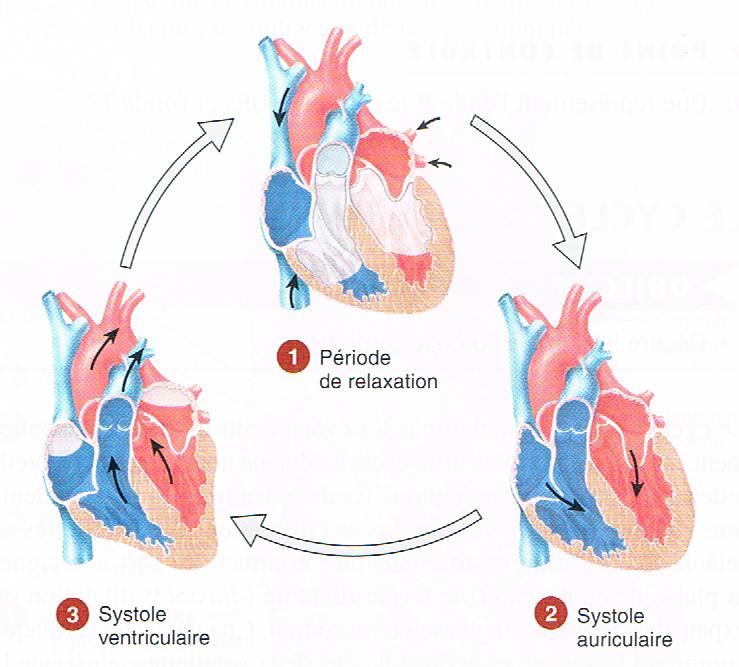 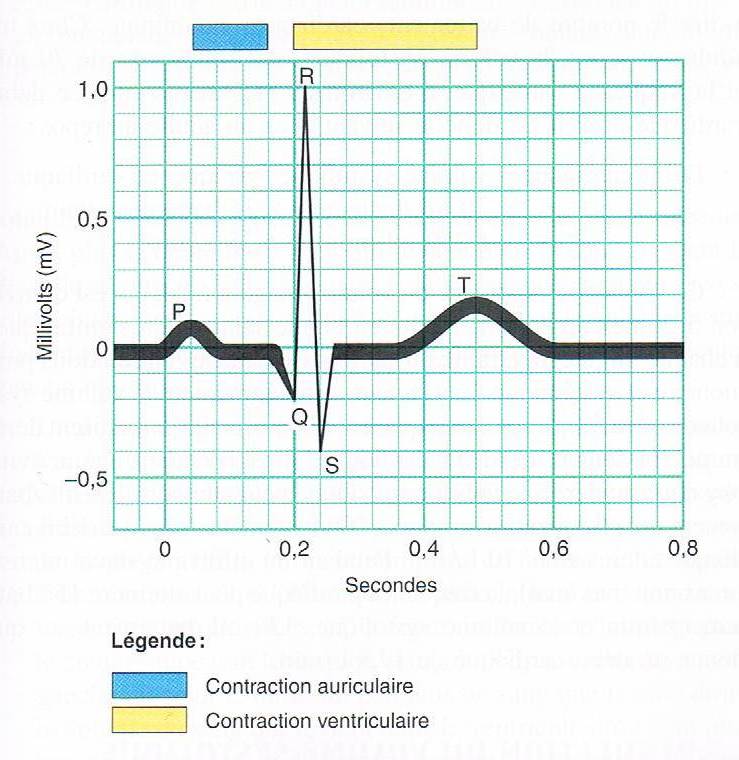 Cycle cardiaque : systole ventriculaire
3. Systole ventriculaire
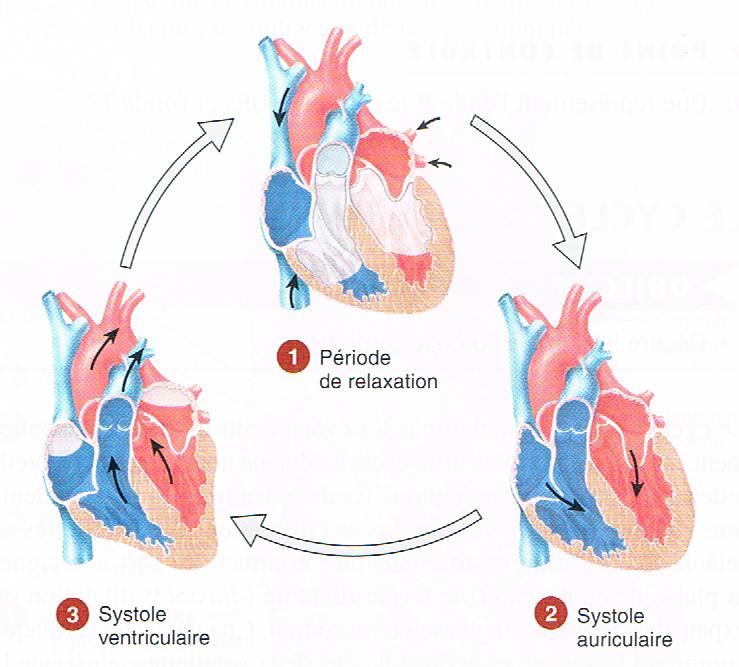 Valves auriculoventriculaires fermées
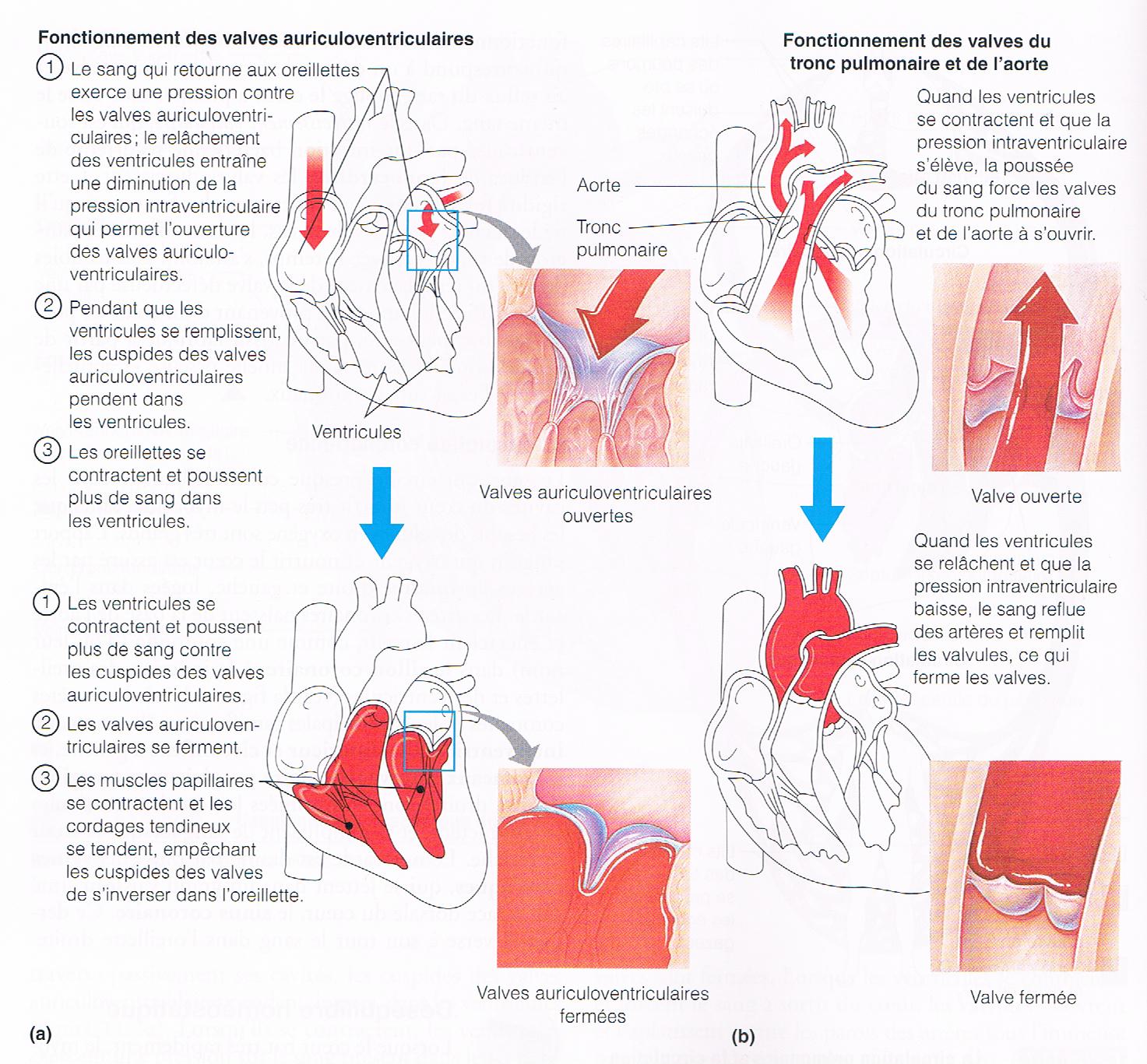 Valves aortique et pulmonaire ouvertes
Cycle cardiaque : durées au repos
Durée totale : 0,8 s au repos
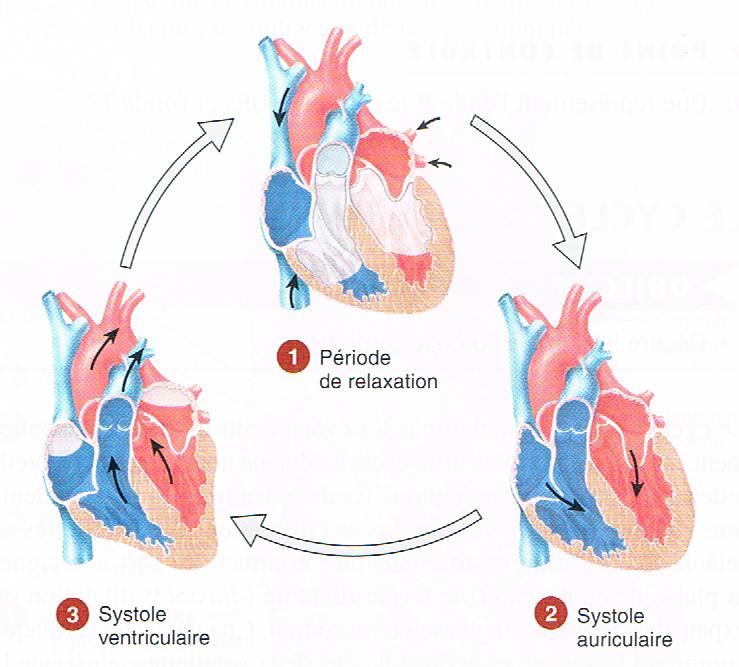 0,4 s
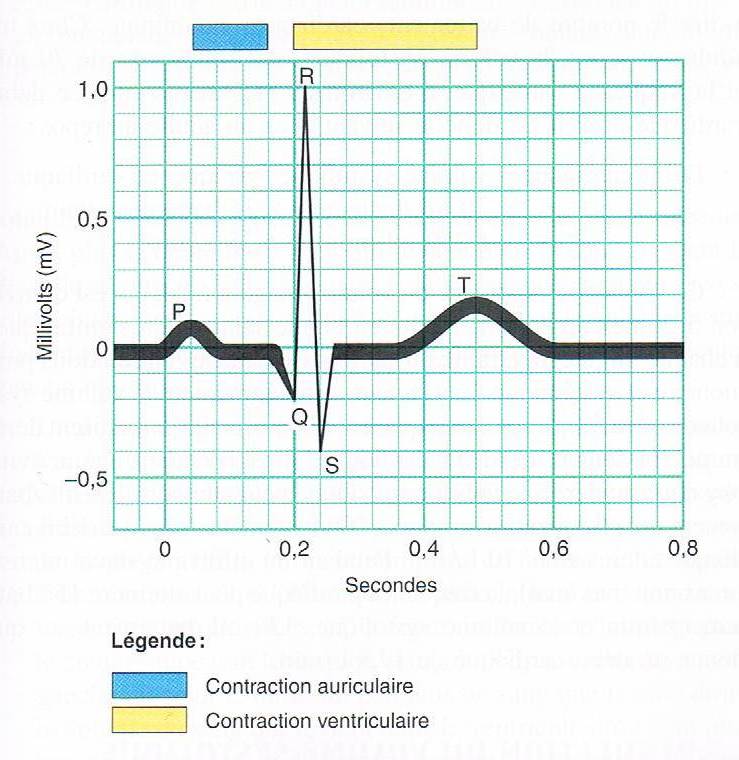 0,4 s
0,3 s
0,1 s
0,3 s
0,1 s
[Speaker Notes: À l’effort : temps de repos diminue]
Cycle cardiaque : bruits du coeur
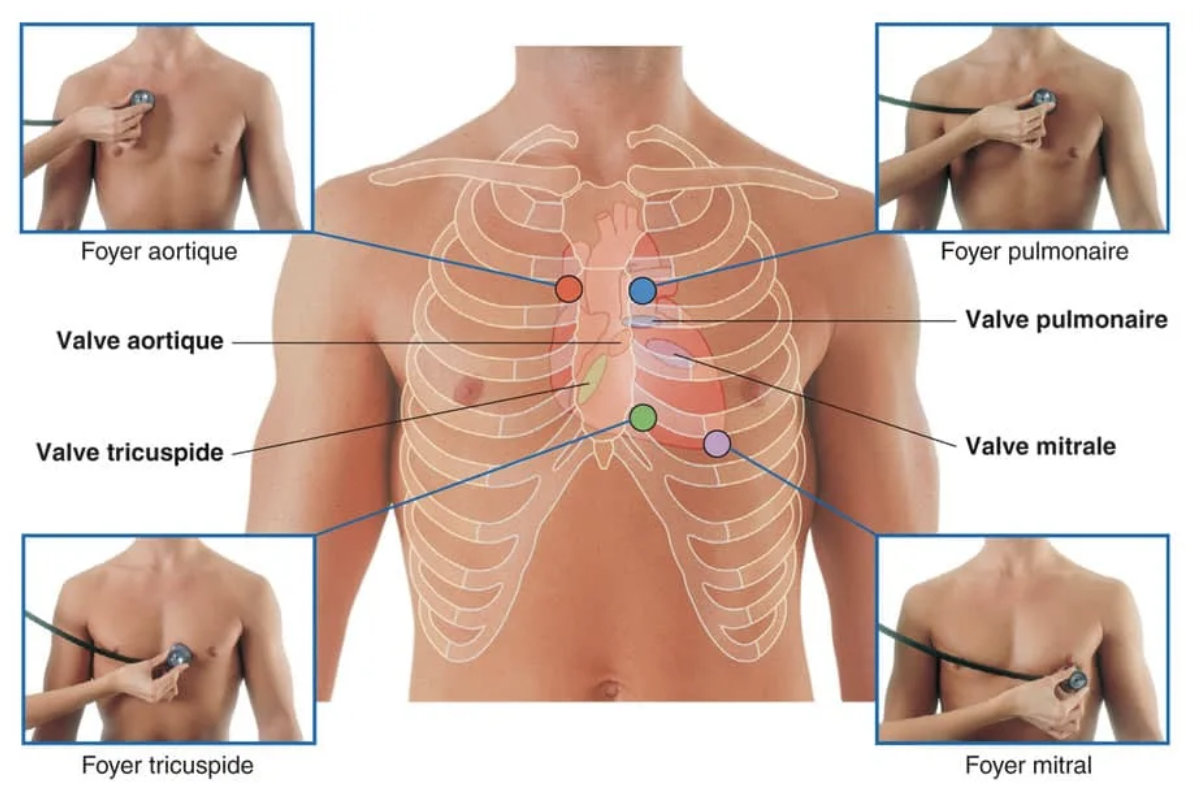 Auscultation du thorax au stéthoscope
2 bruits
« toc - tac » pause « toc - tac » pause …


Ce sont les valves qui se ferment !
1er bruit = toc
Systole ventriculaire  fermeture des valves auriculoventriculaires
Correspond au pouls
2e bruit = tac
Diastole  fermeture des valves de l’aorte et pulmonaire
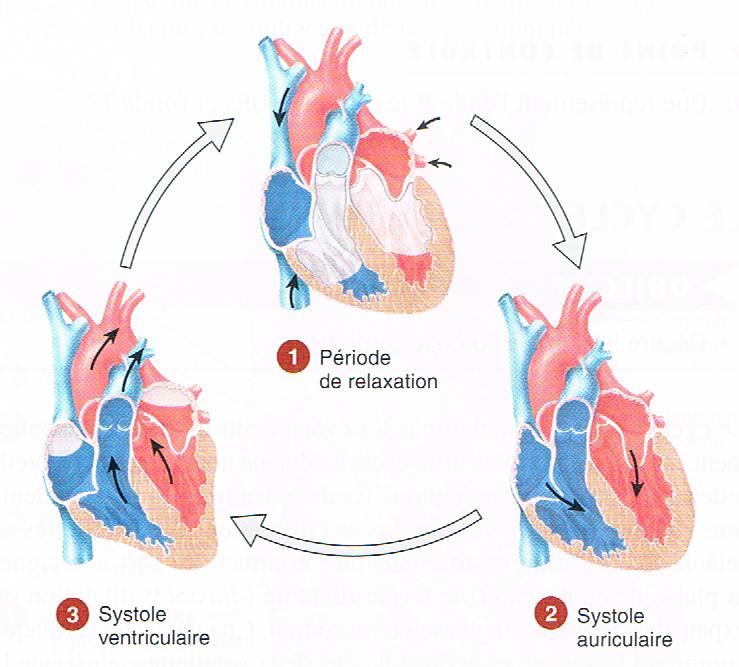 2e bruit
« tac »
1er bruit
« toc »
Cycle cardiaque : souffles cardiaques
Souffle = bruit anormal du cœur

Apparaît lorsque l’écoulement du sang devient turbulent  vibration audible
Obstacles (dépôts)
Valve rétrécie (sténose)
Valve mal fermée (insuffisance valvaire)


 ECG
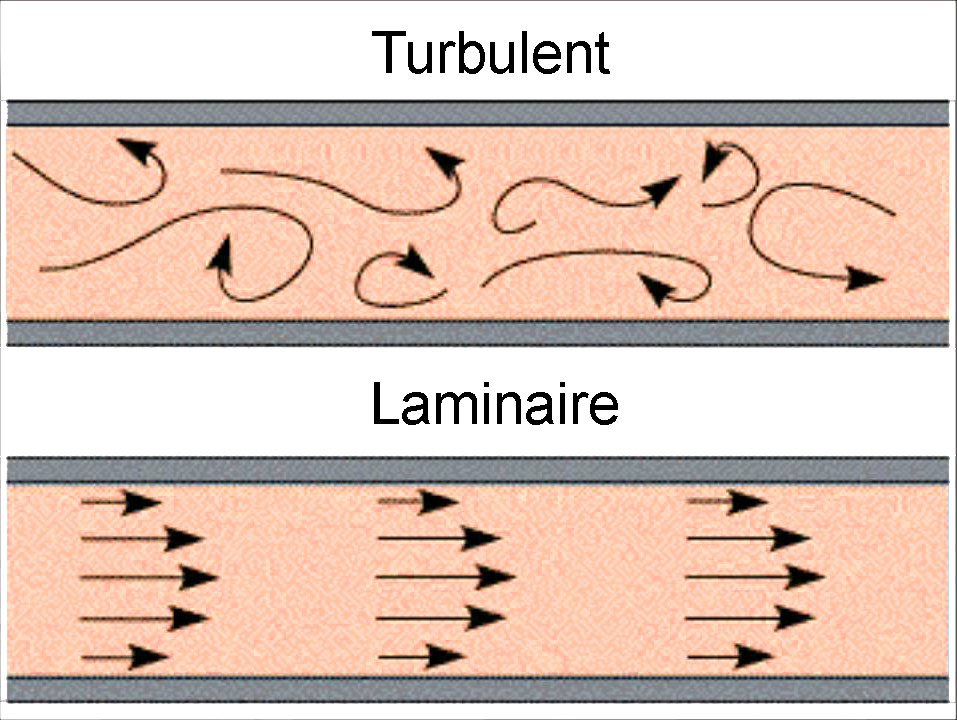